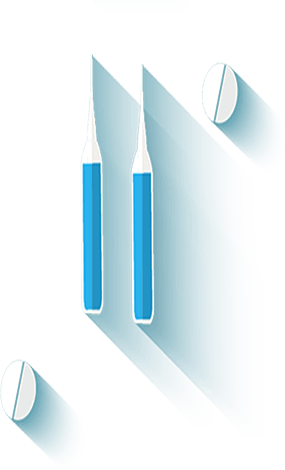 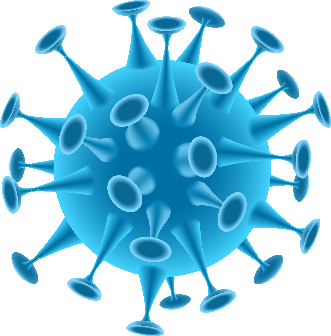 “新冠”袭来，
老人该如何打赢保卫战？
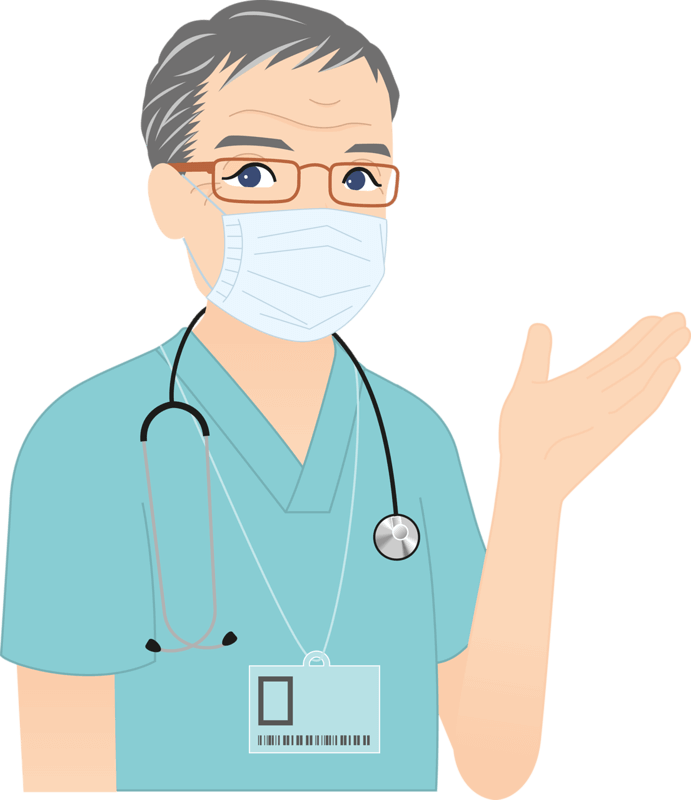 湖南省人民医院老年综合科  廖斌
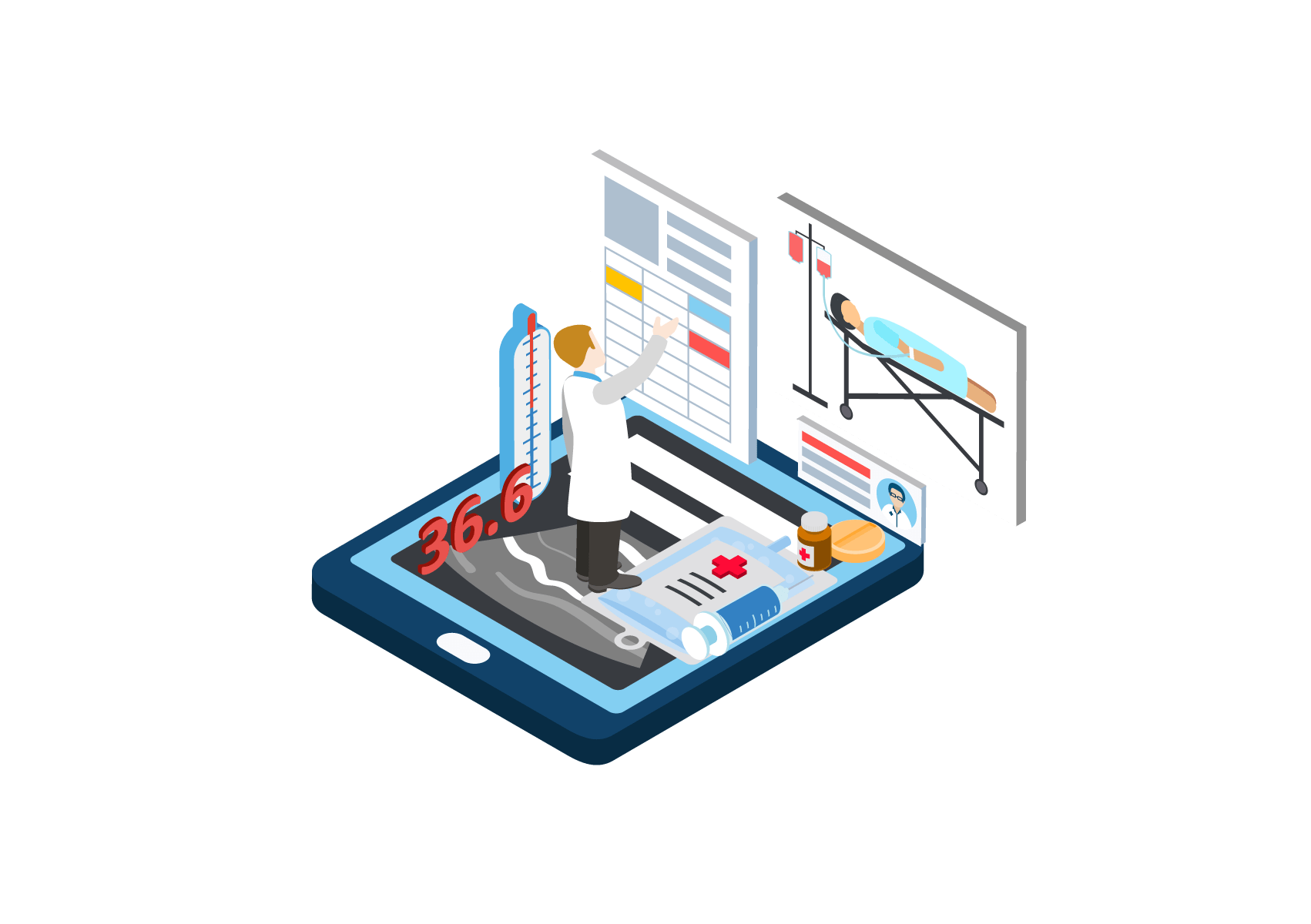 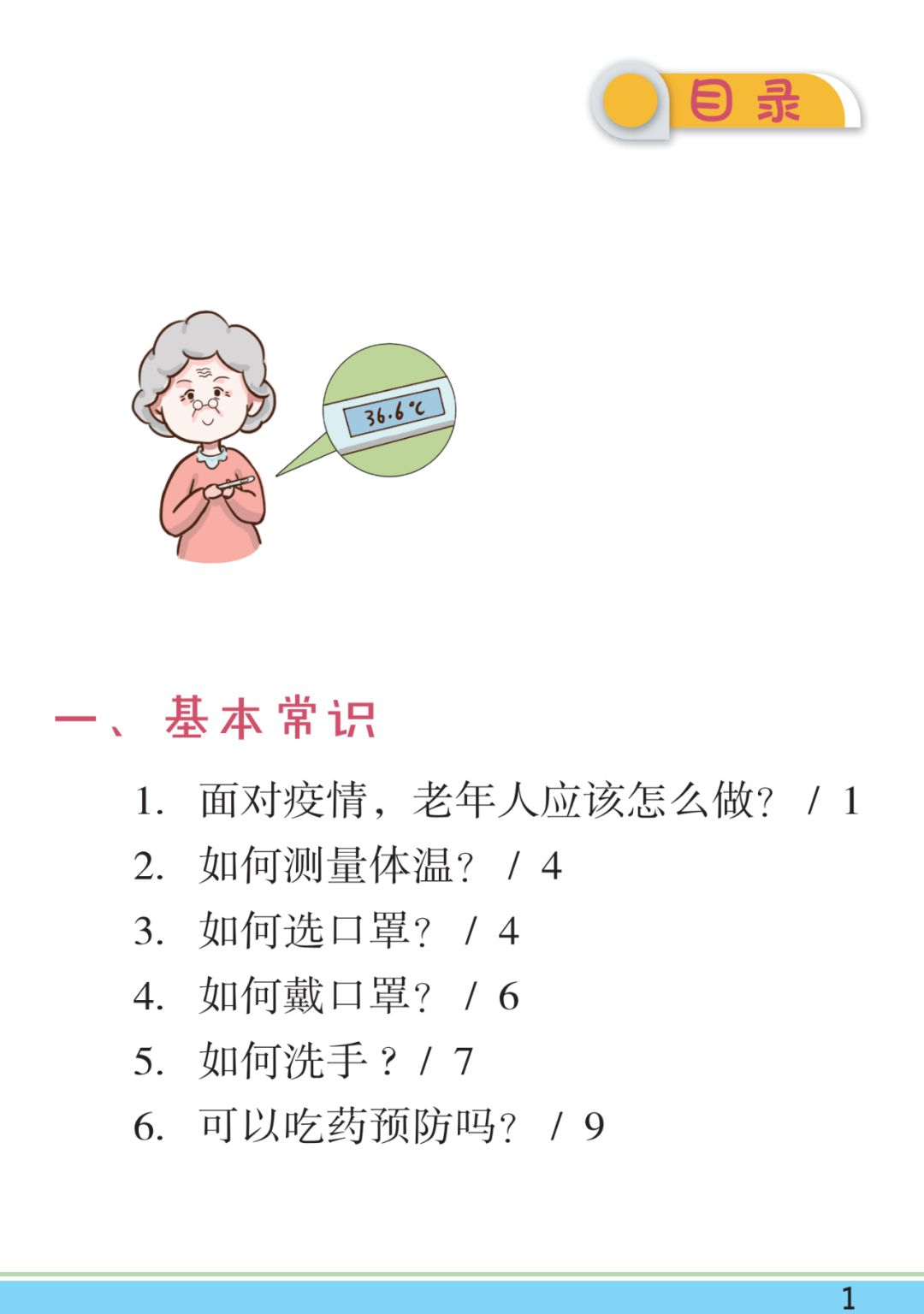 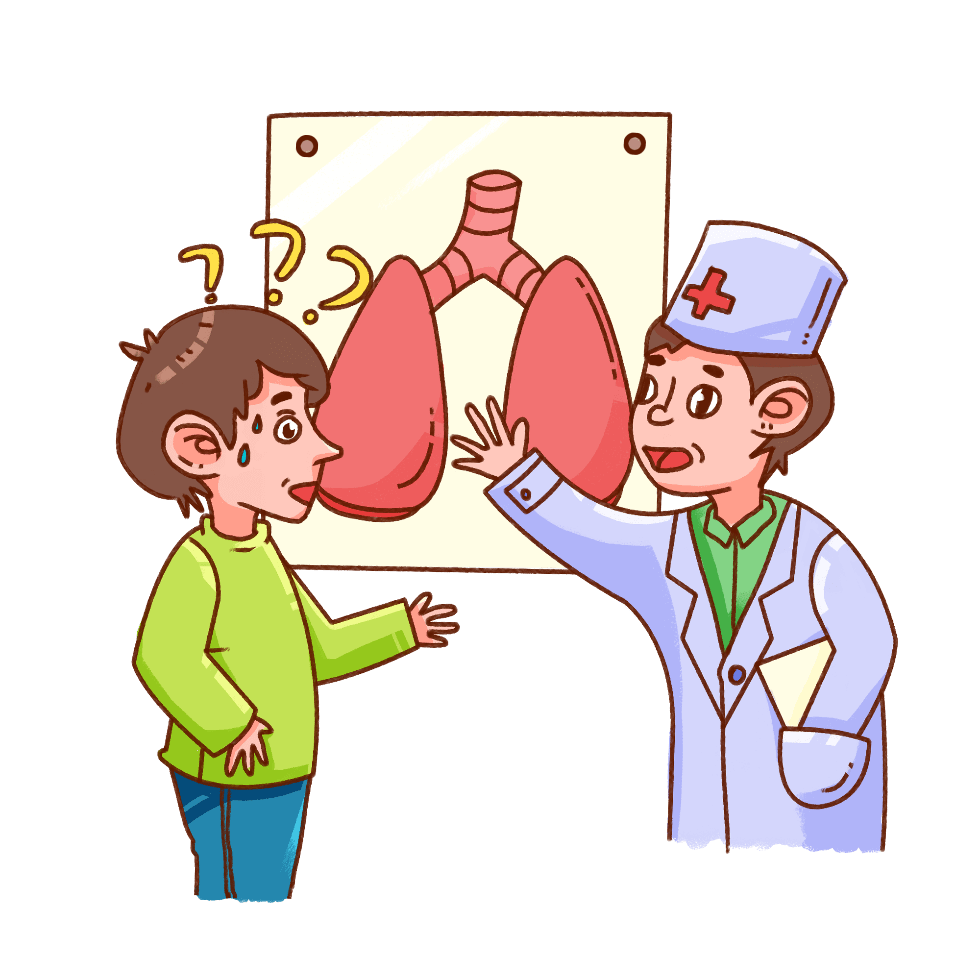 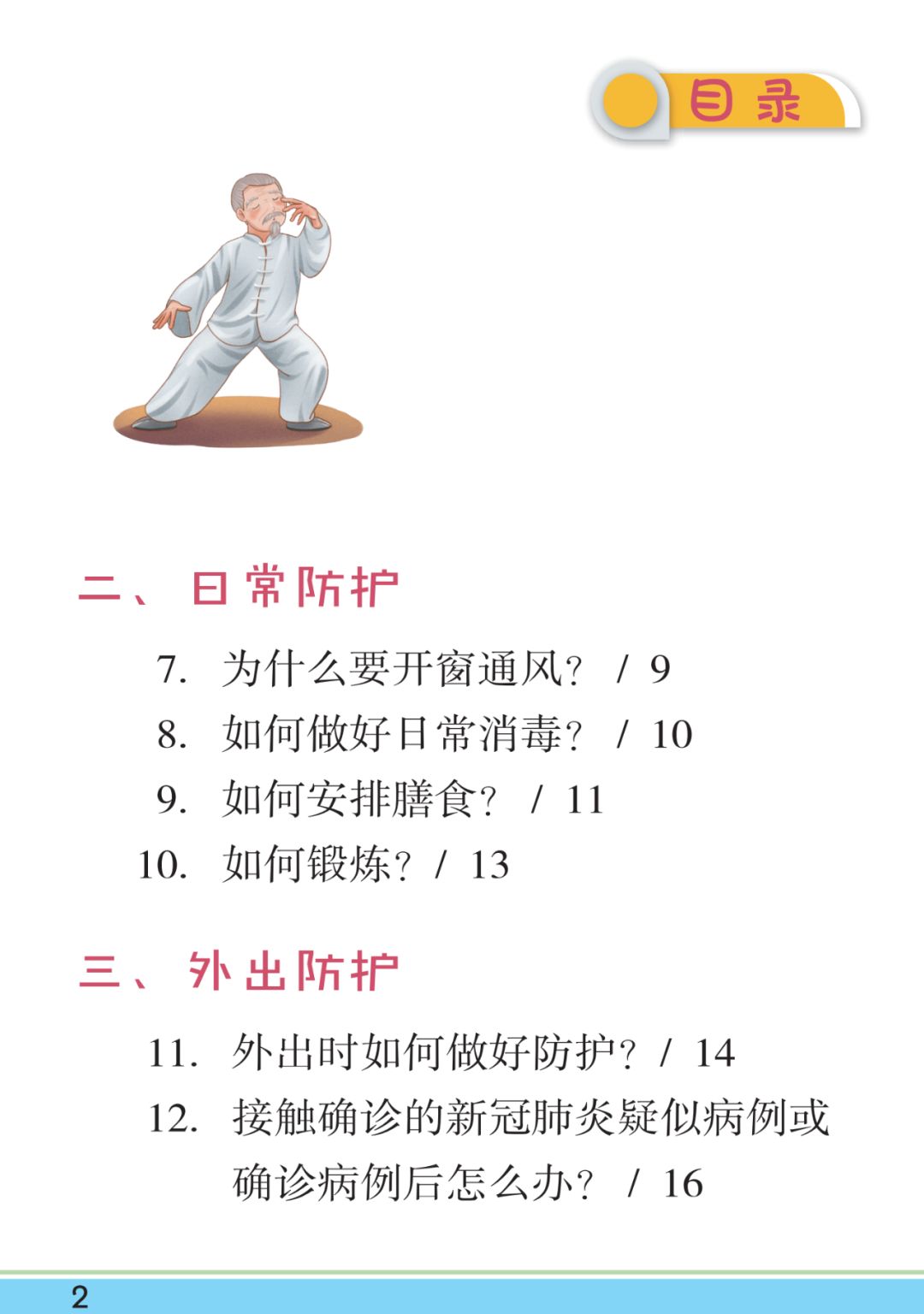 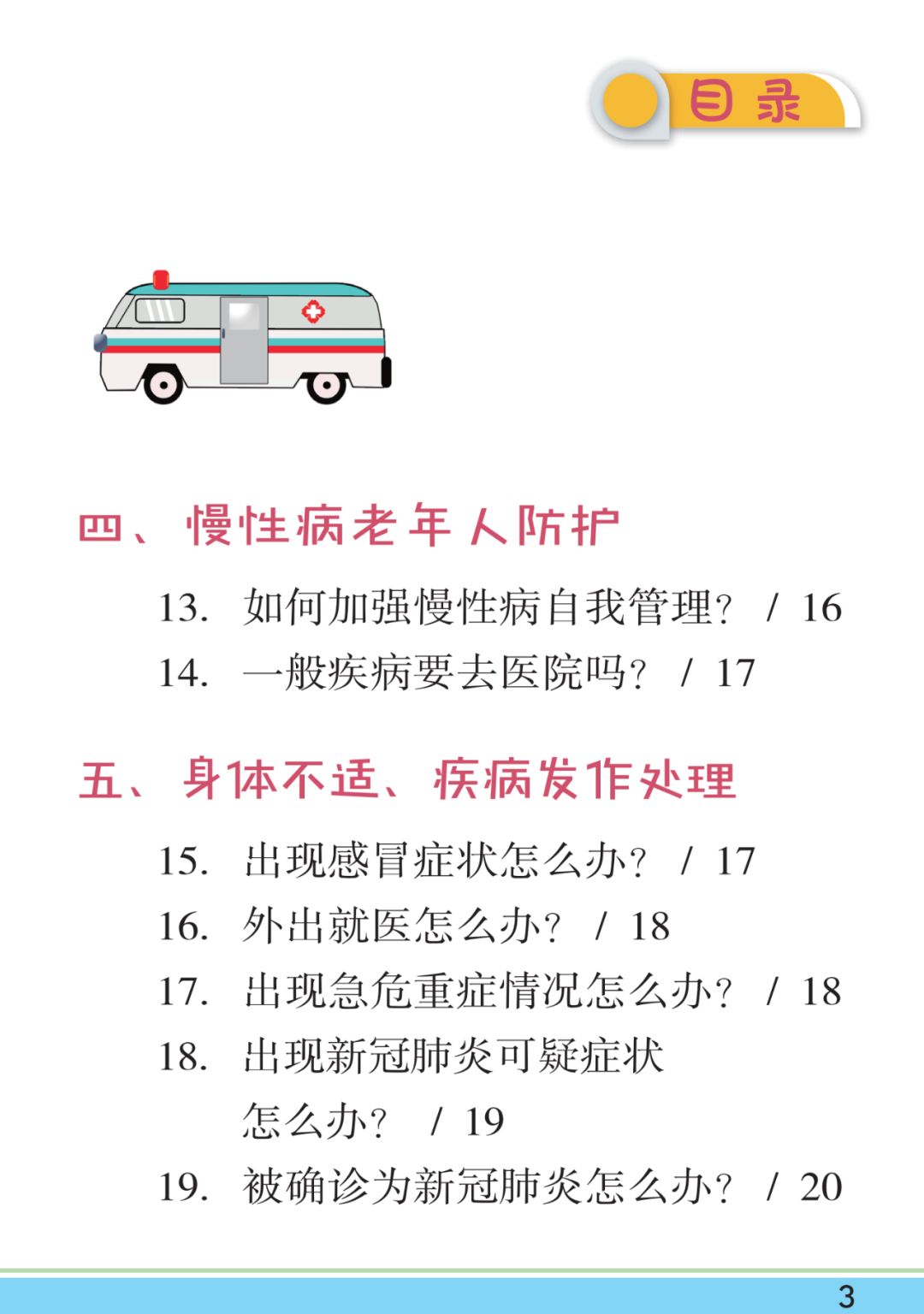 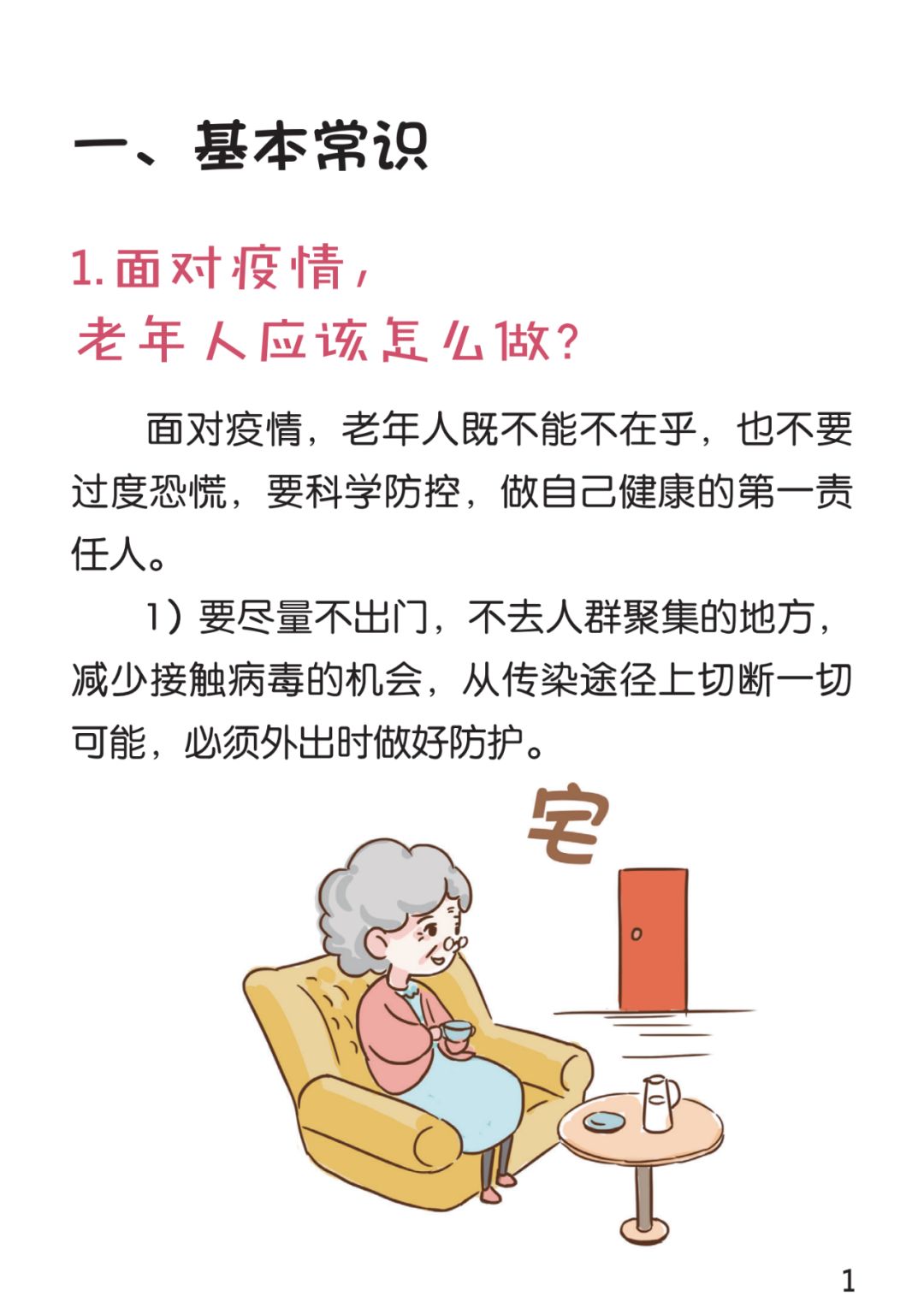 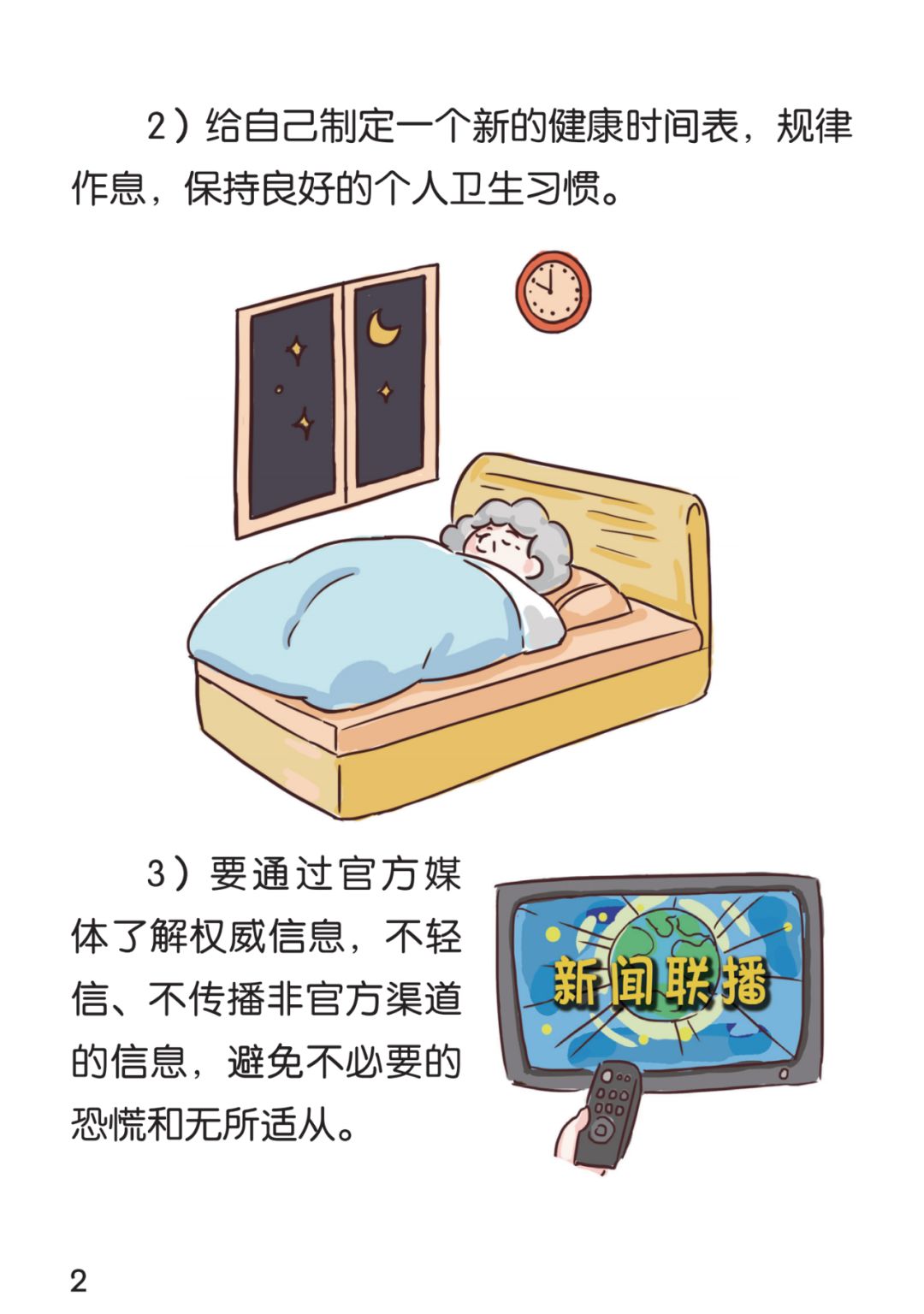 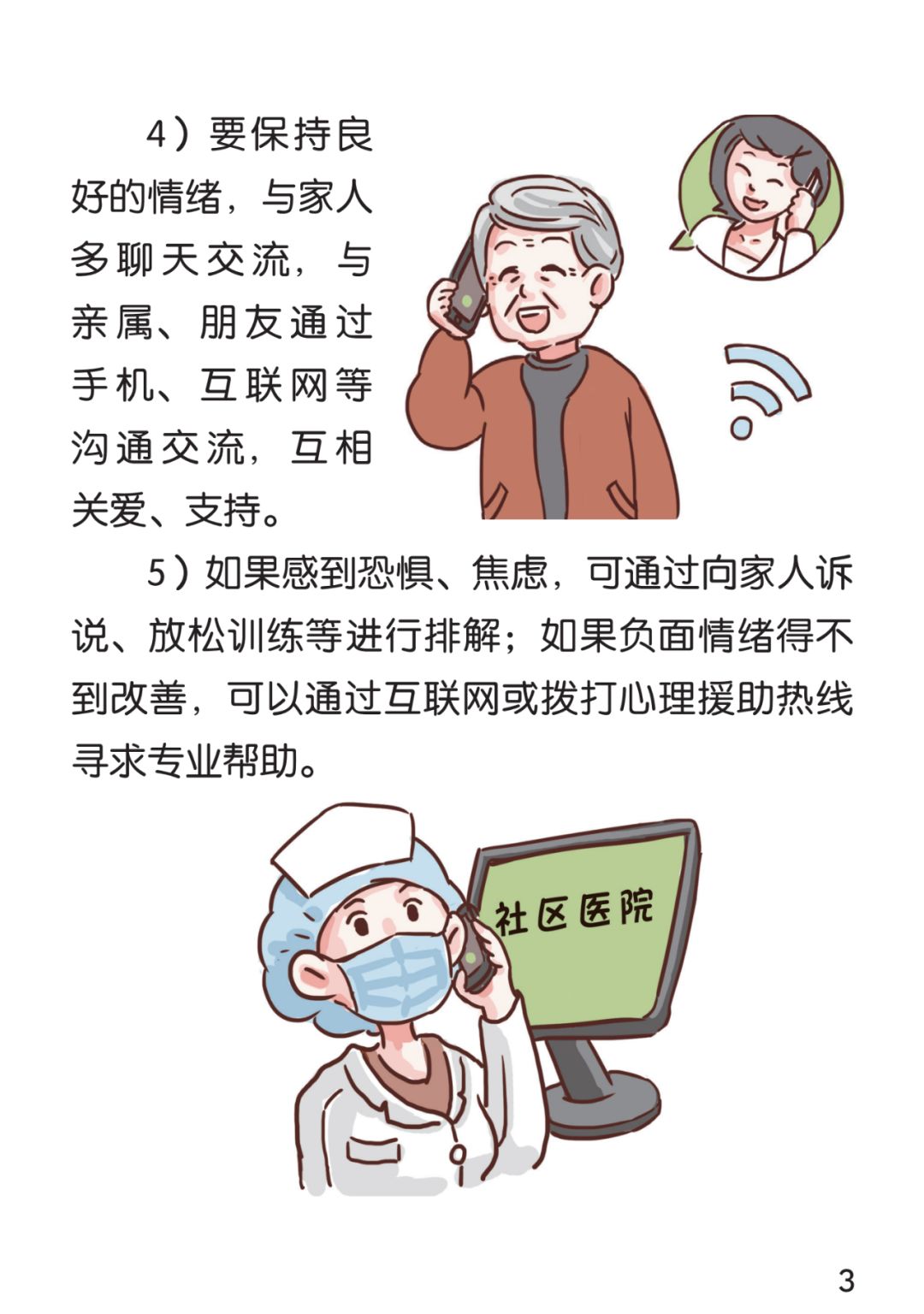 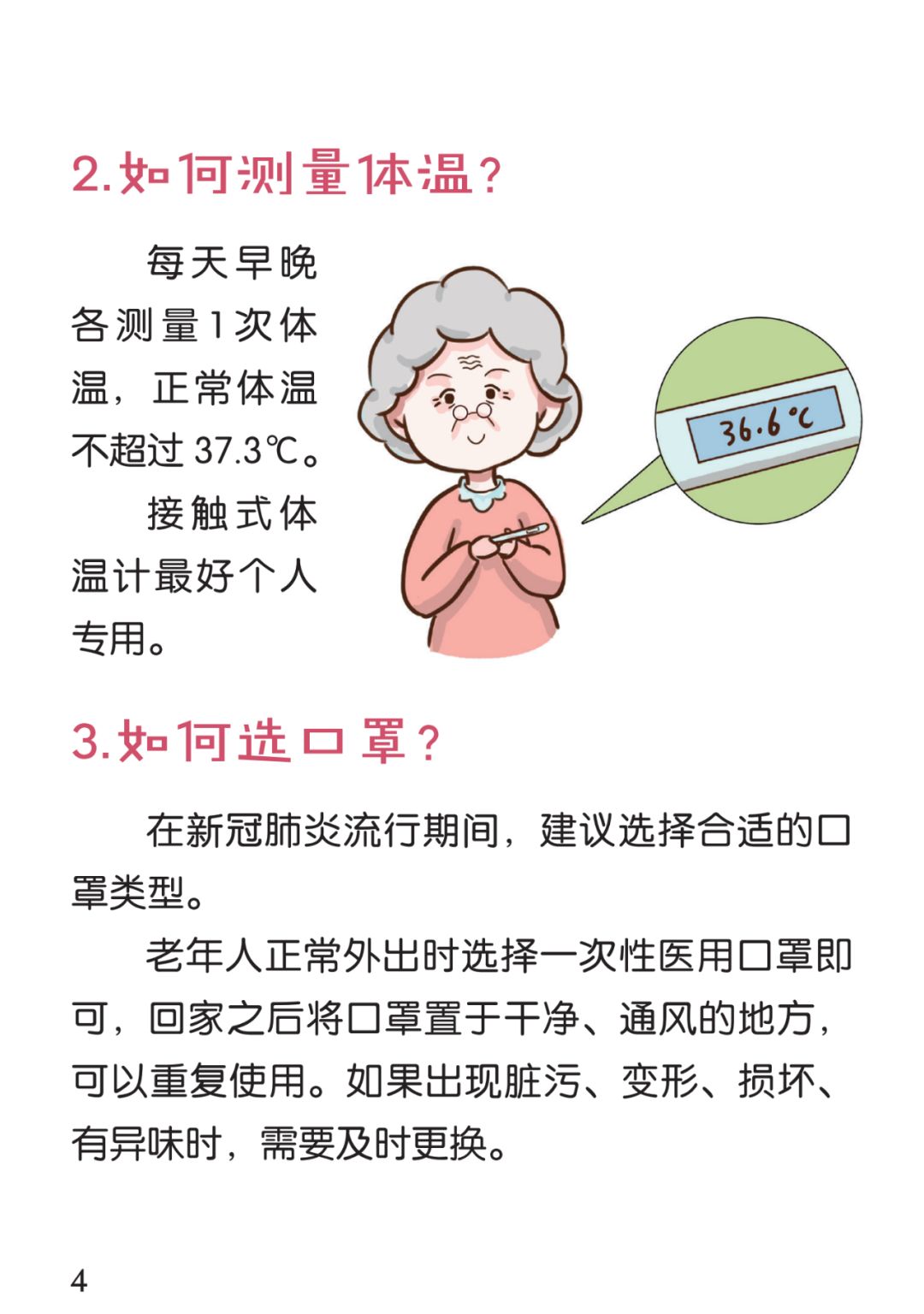 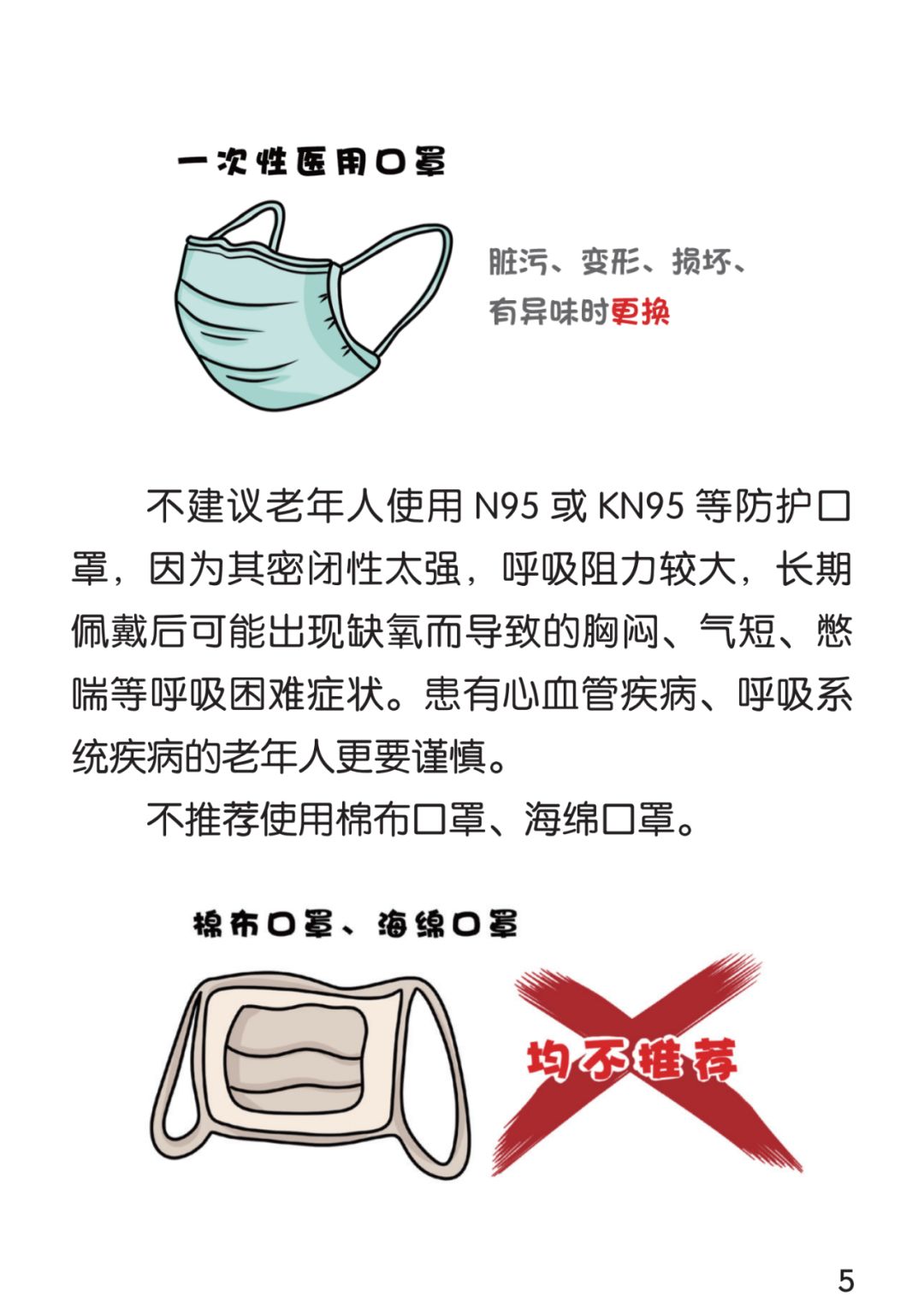 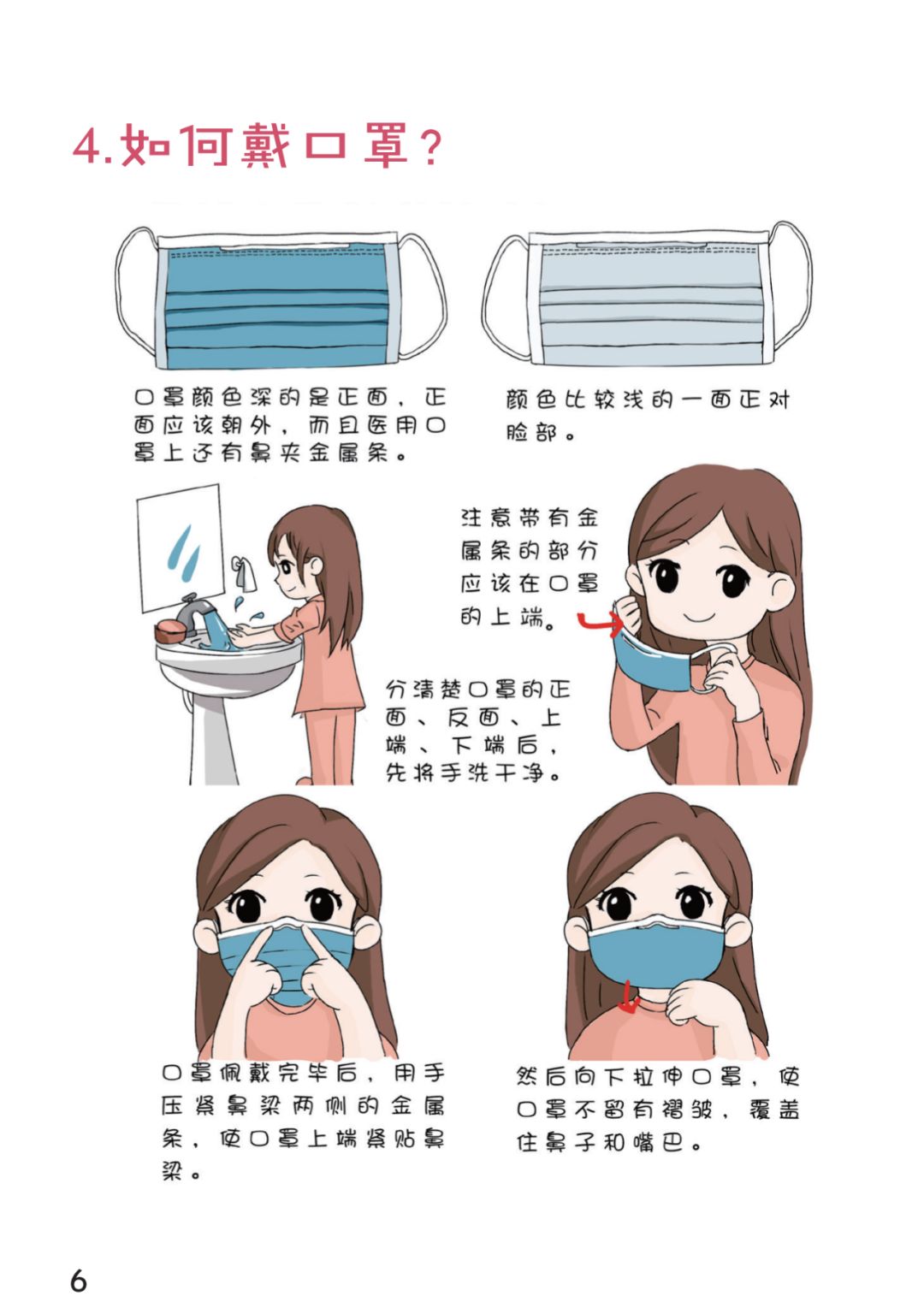 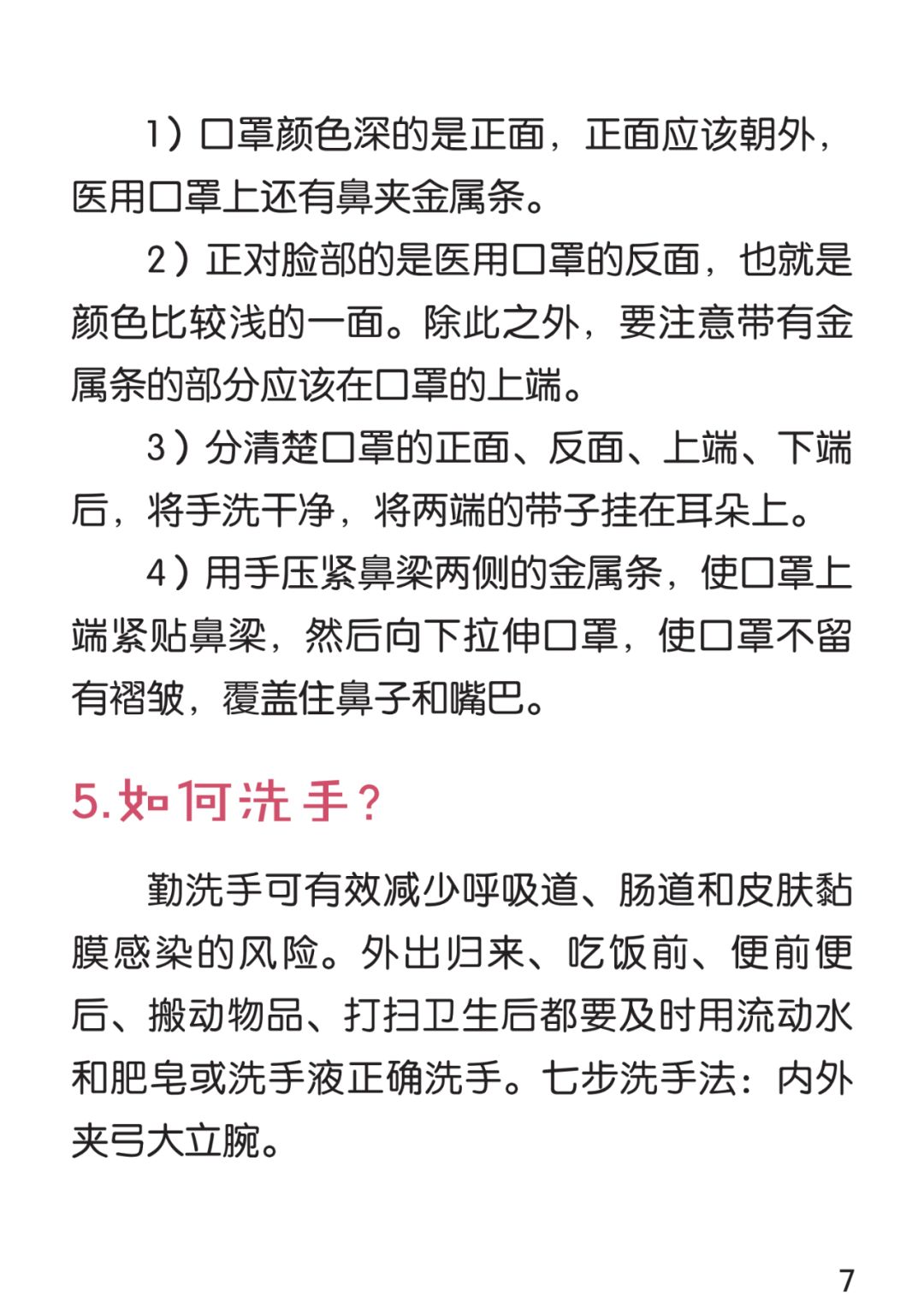 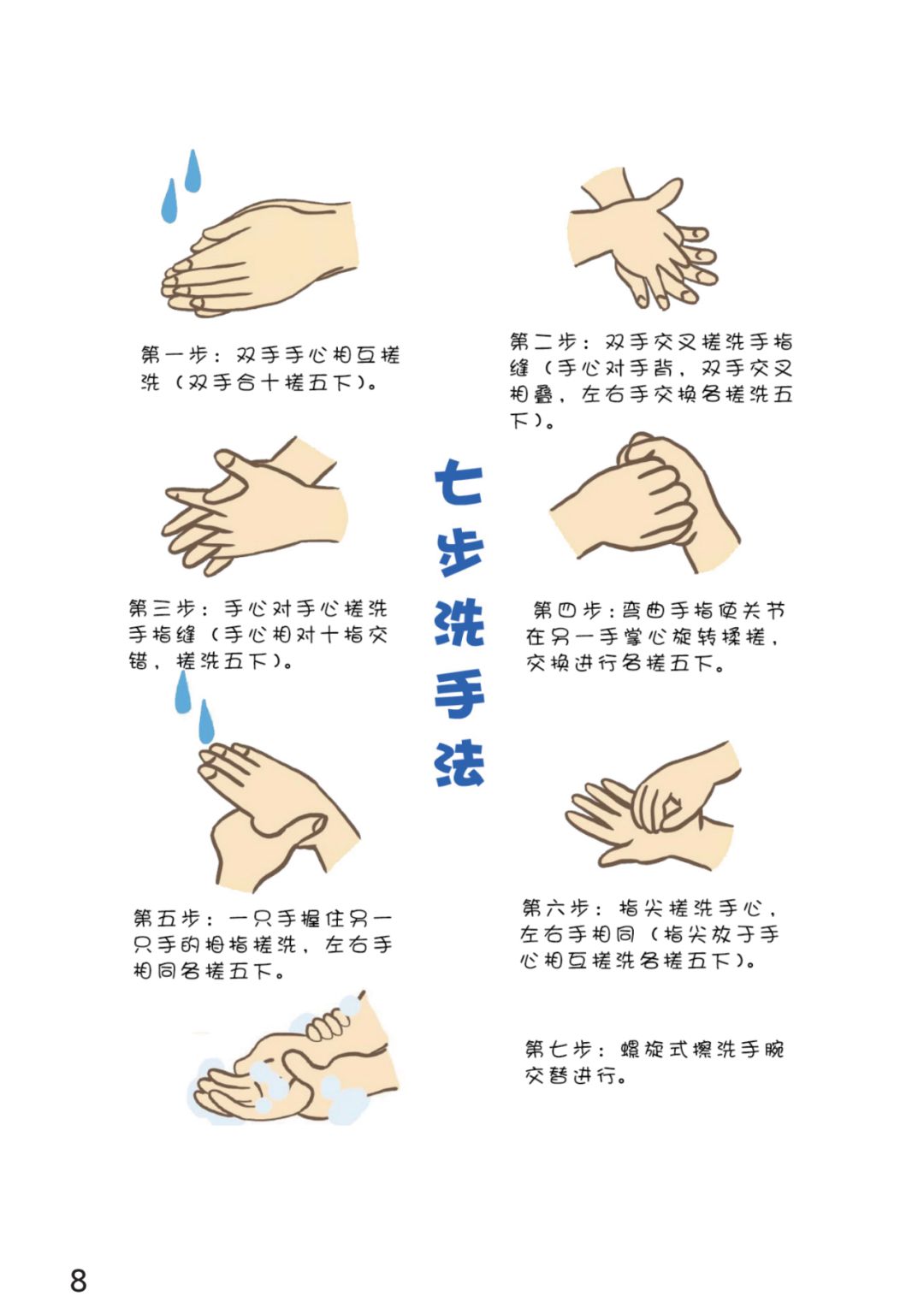 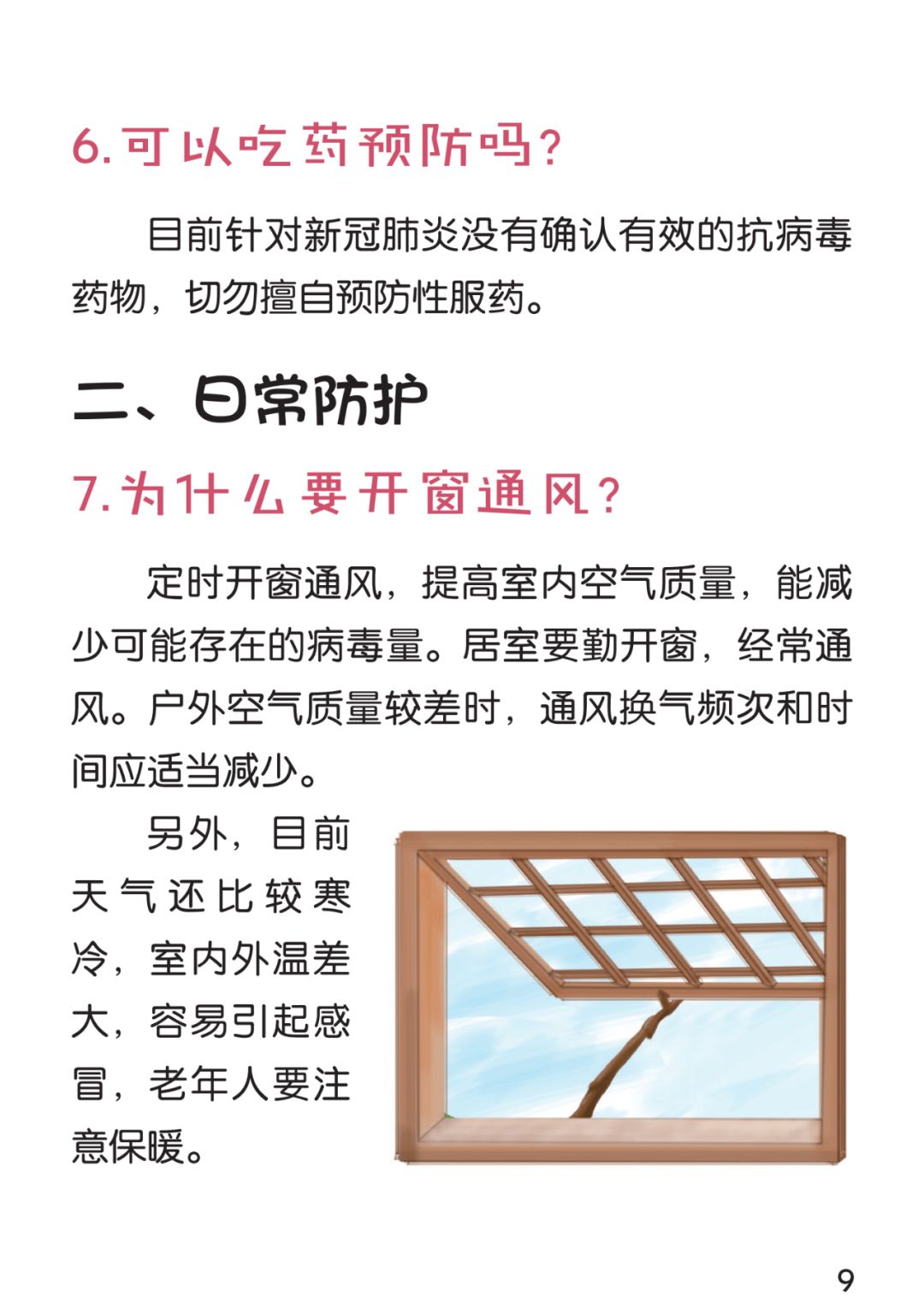 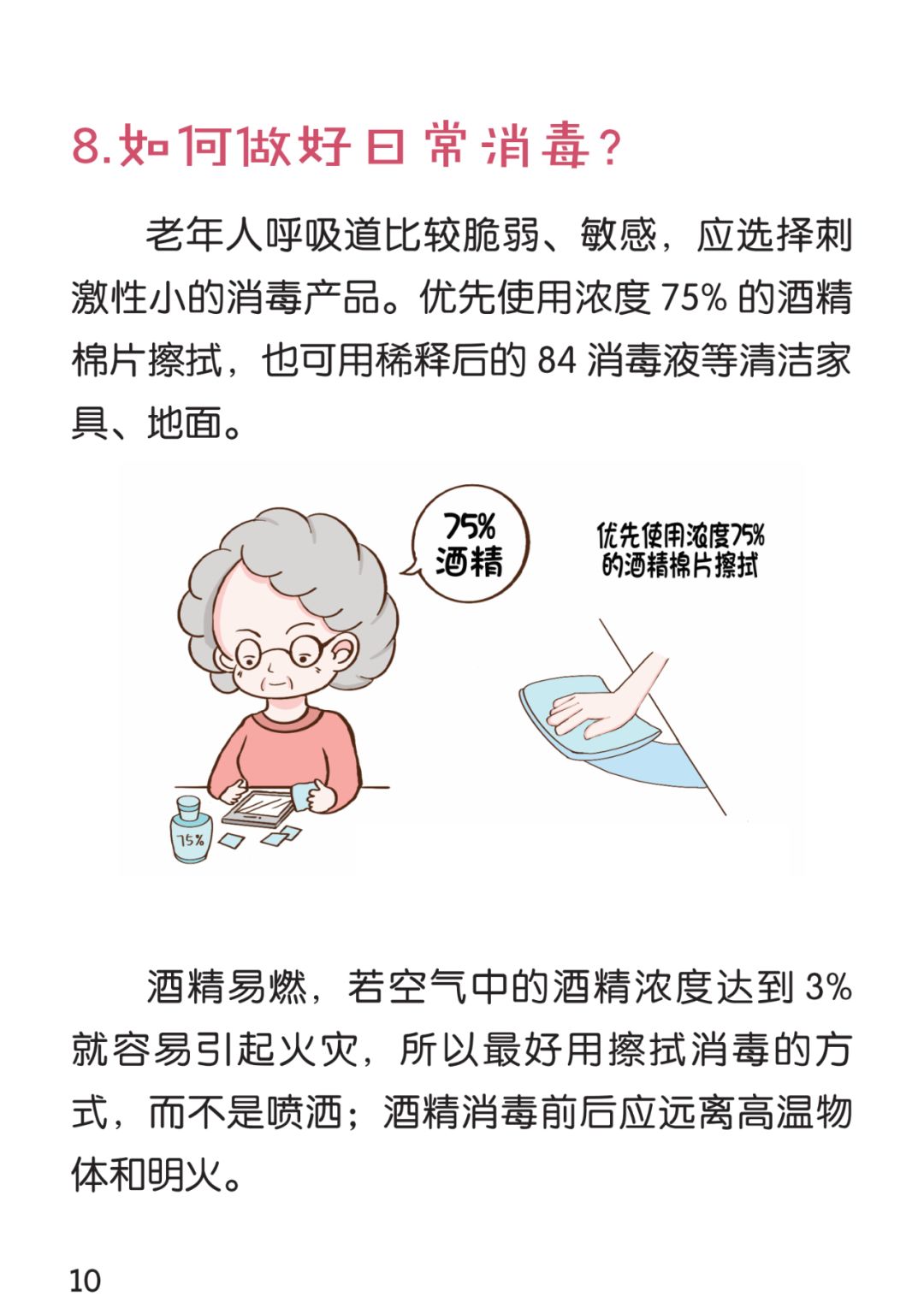 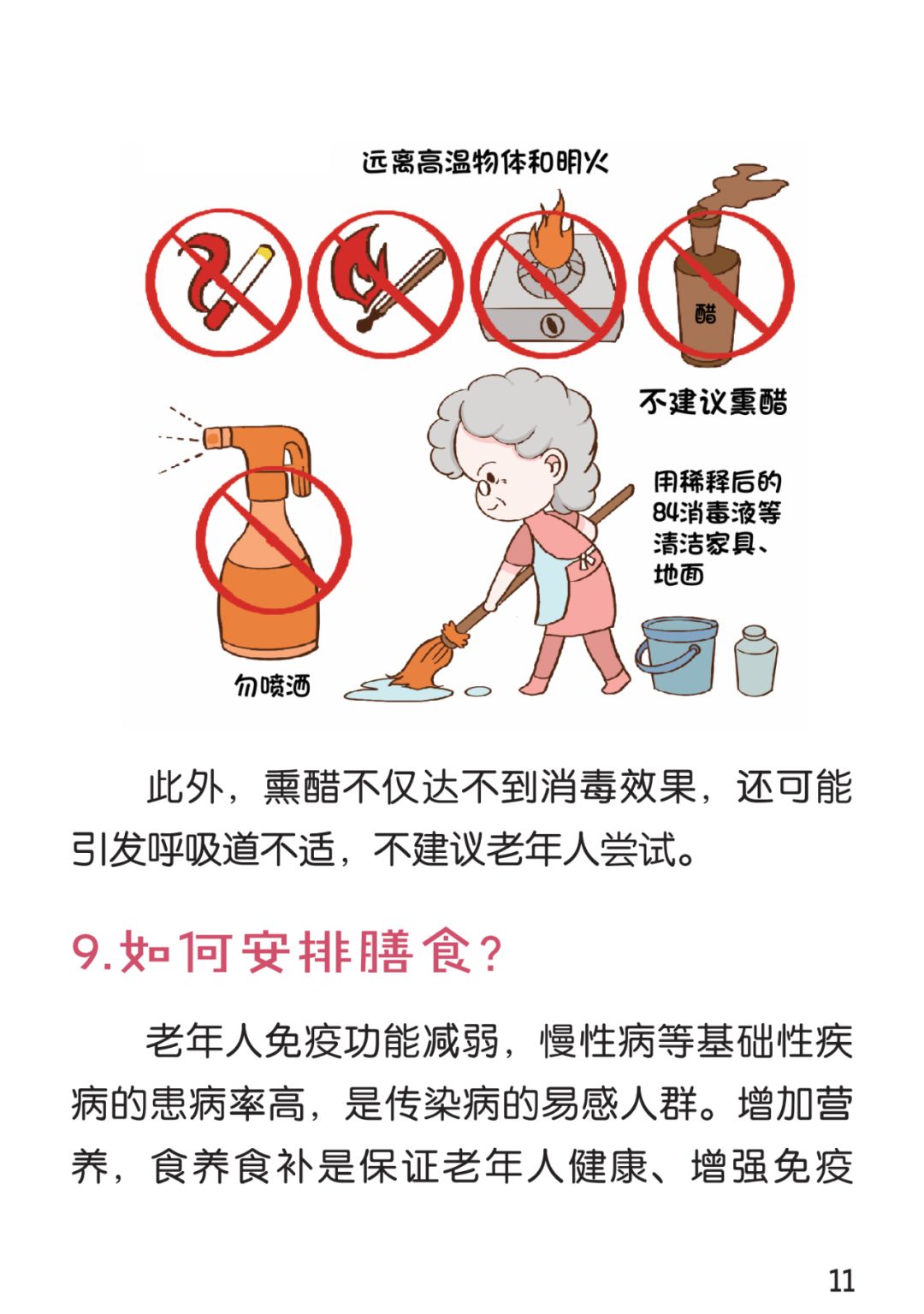 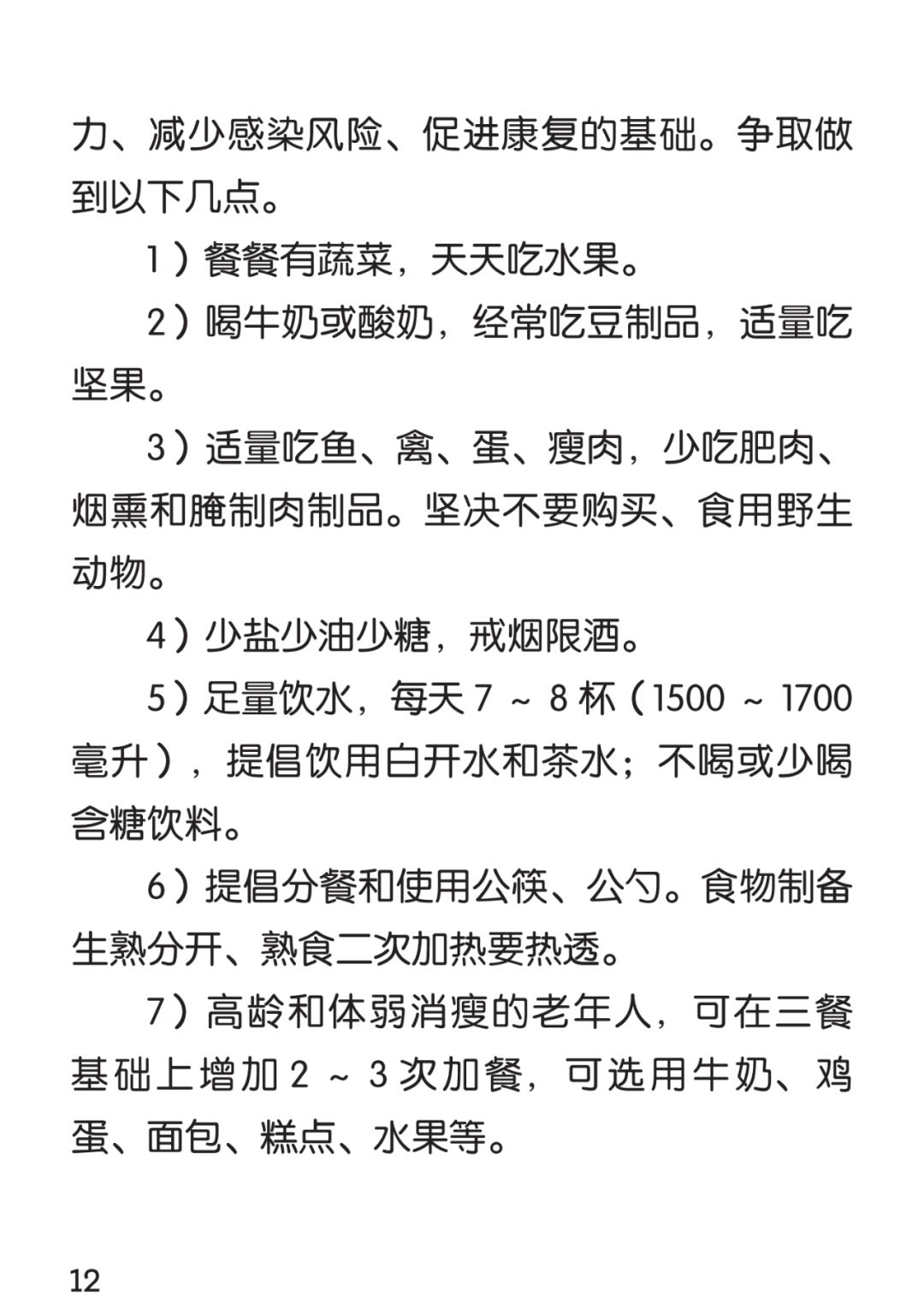 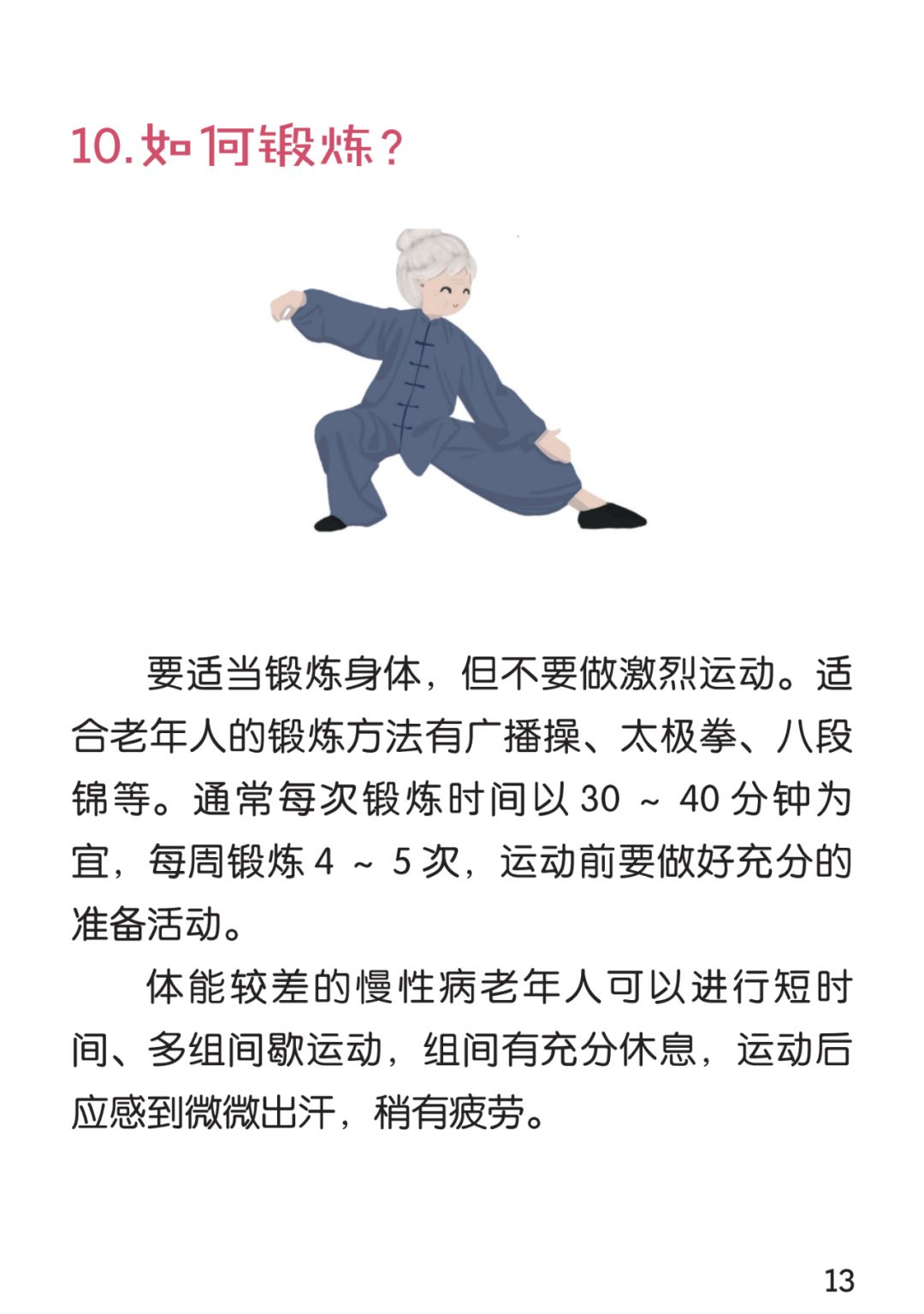 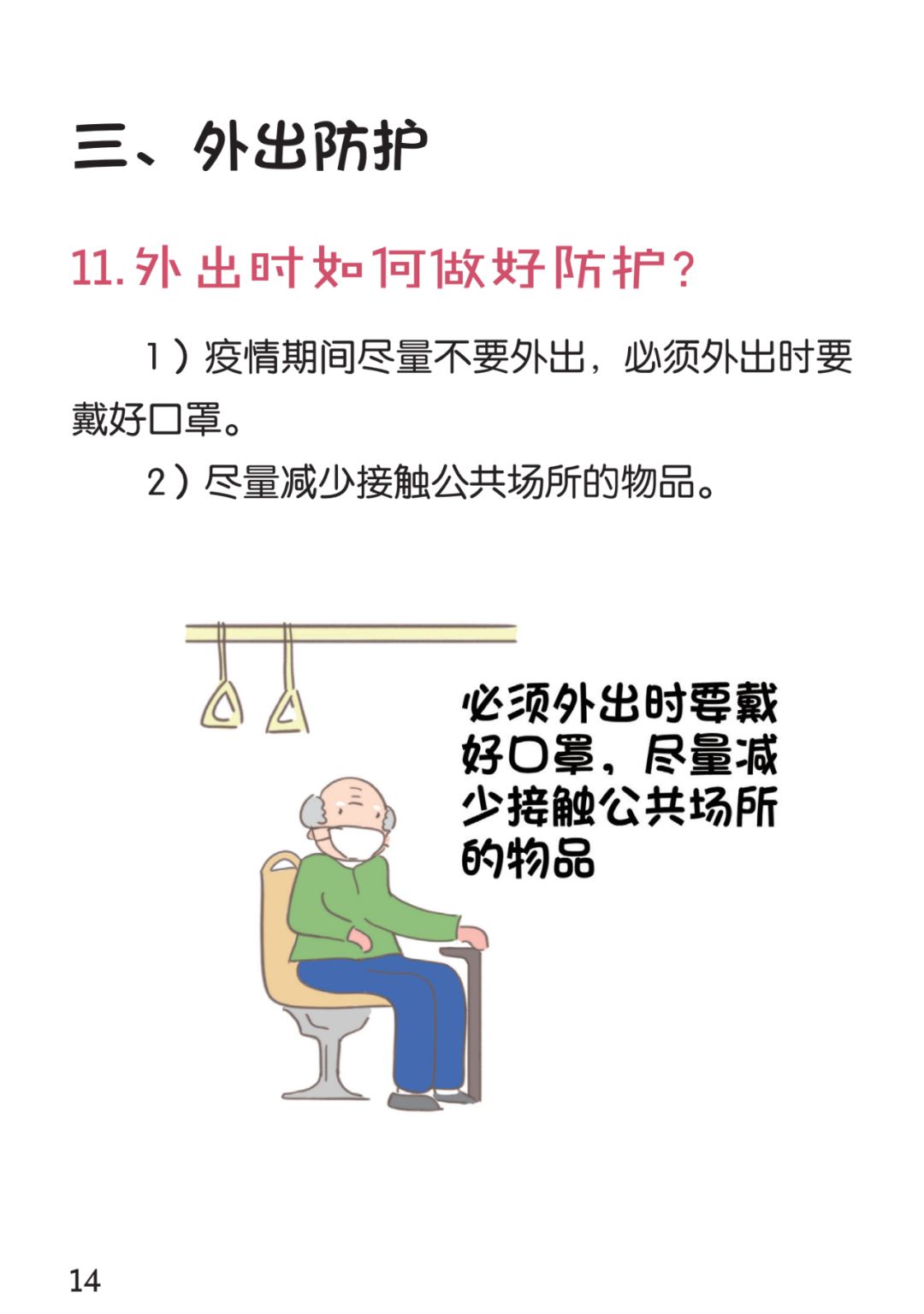 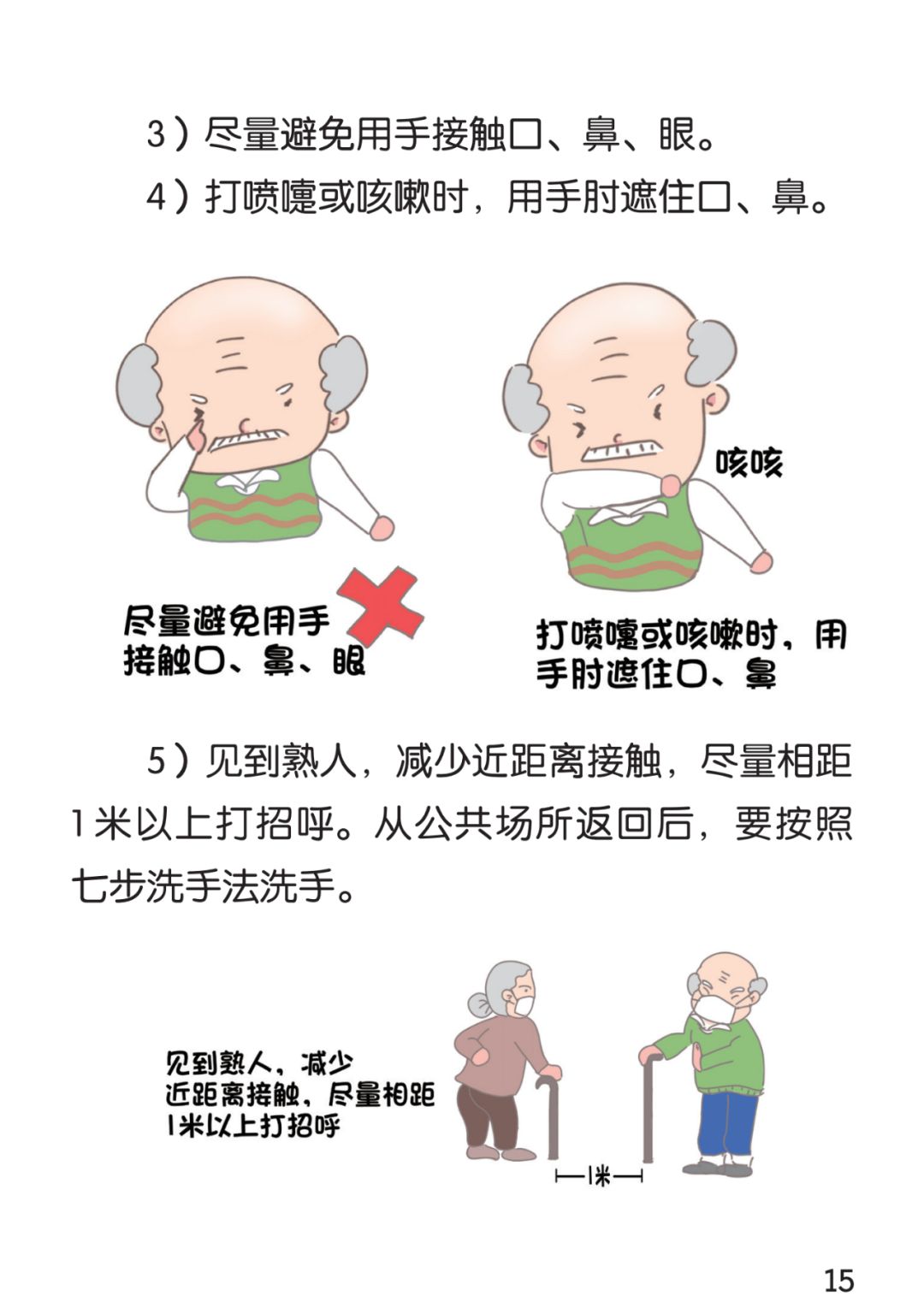 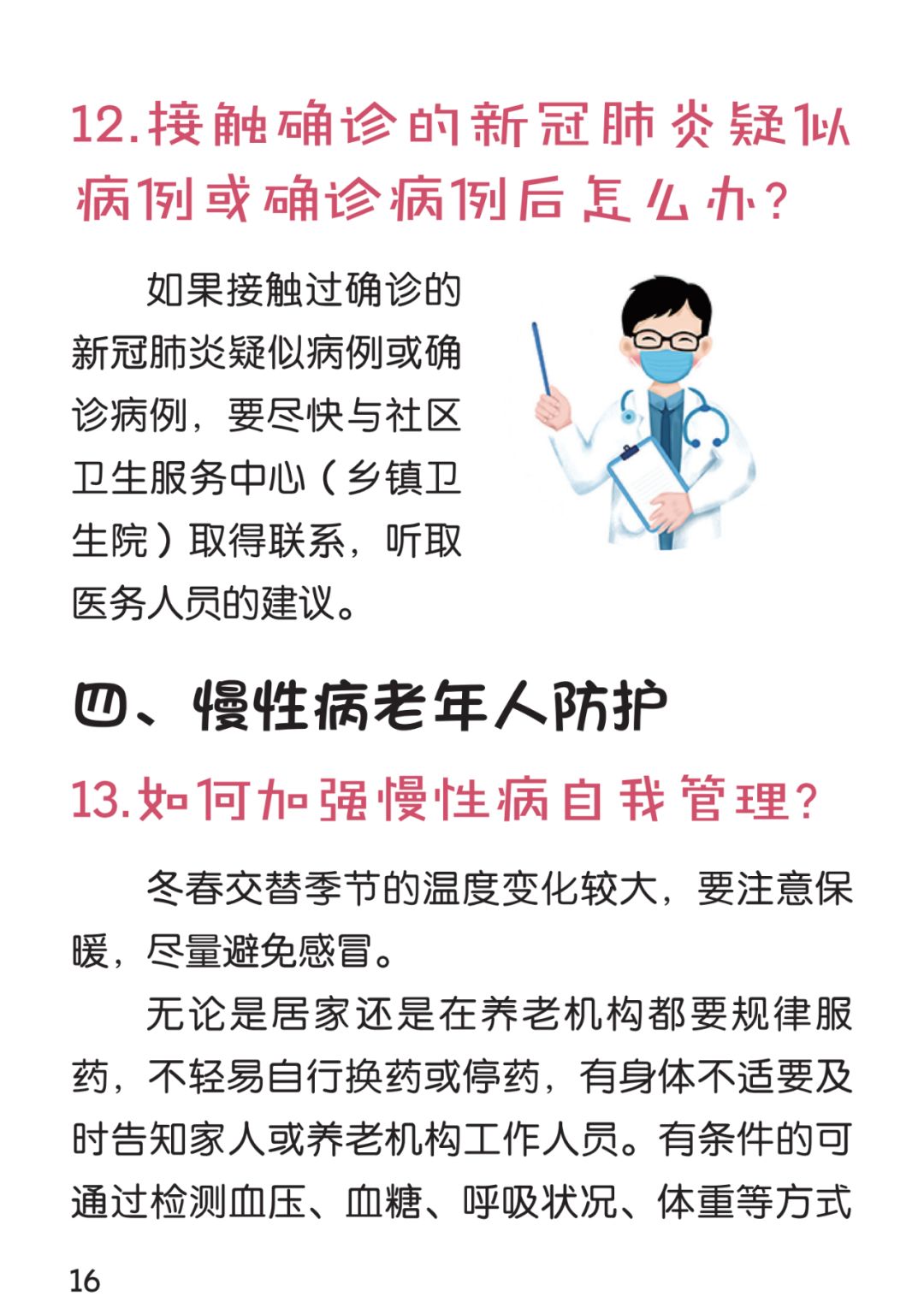 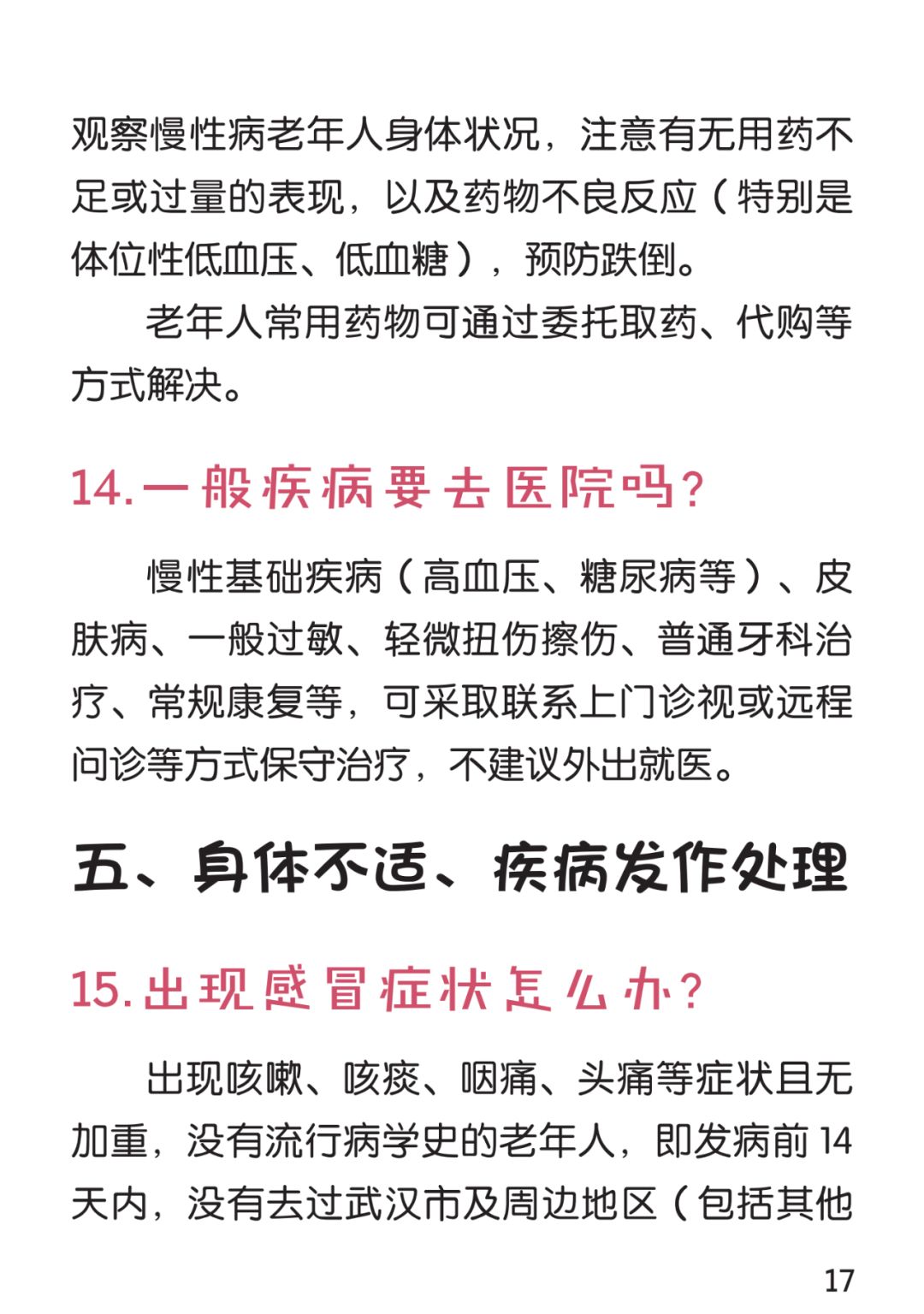 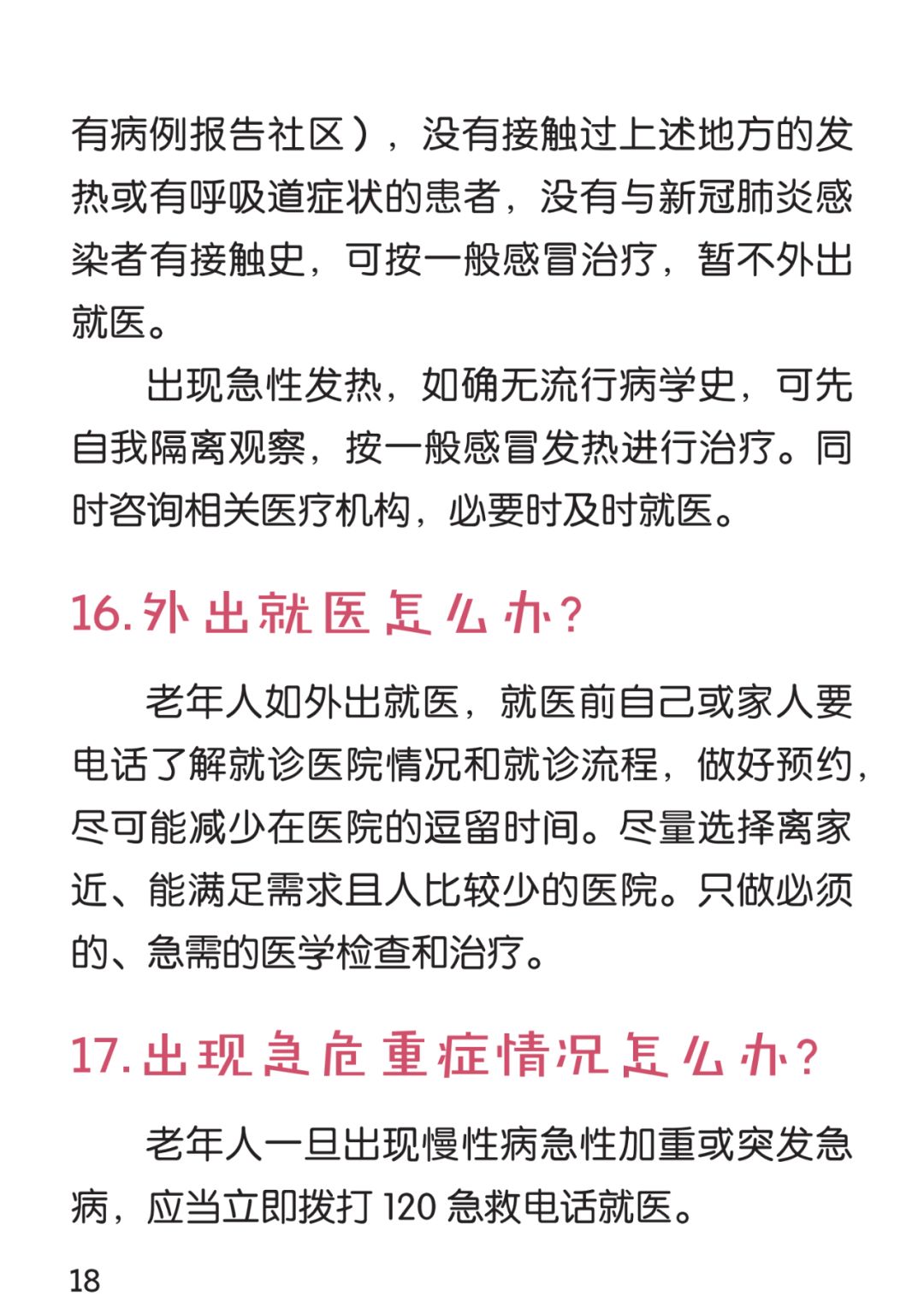 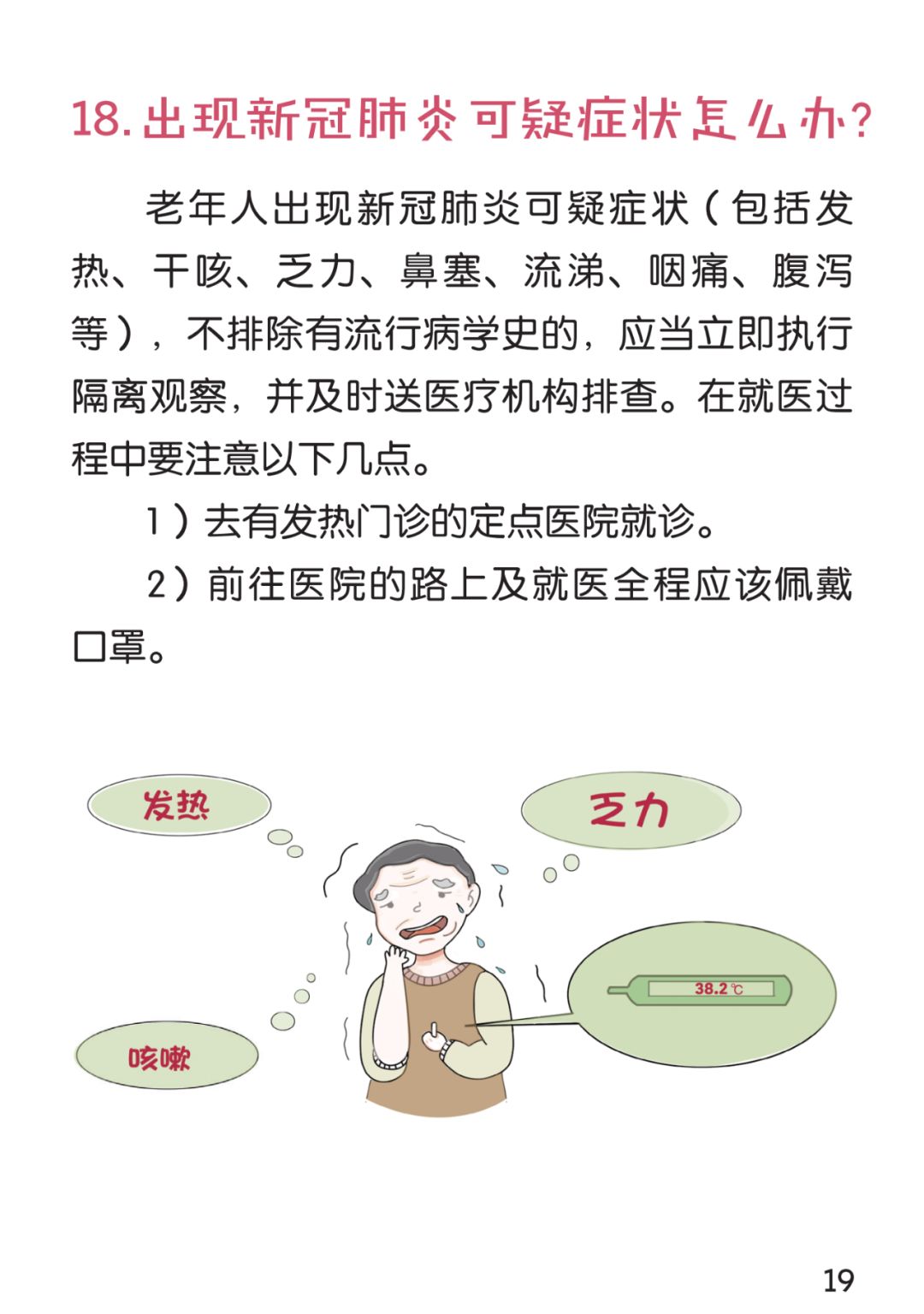 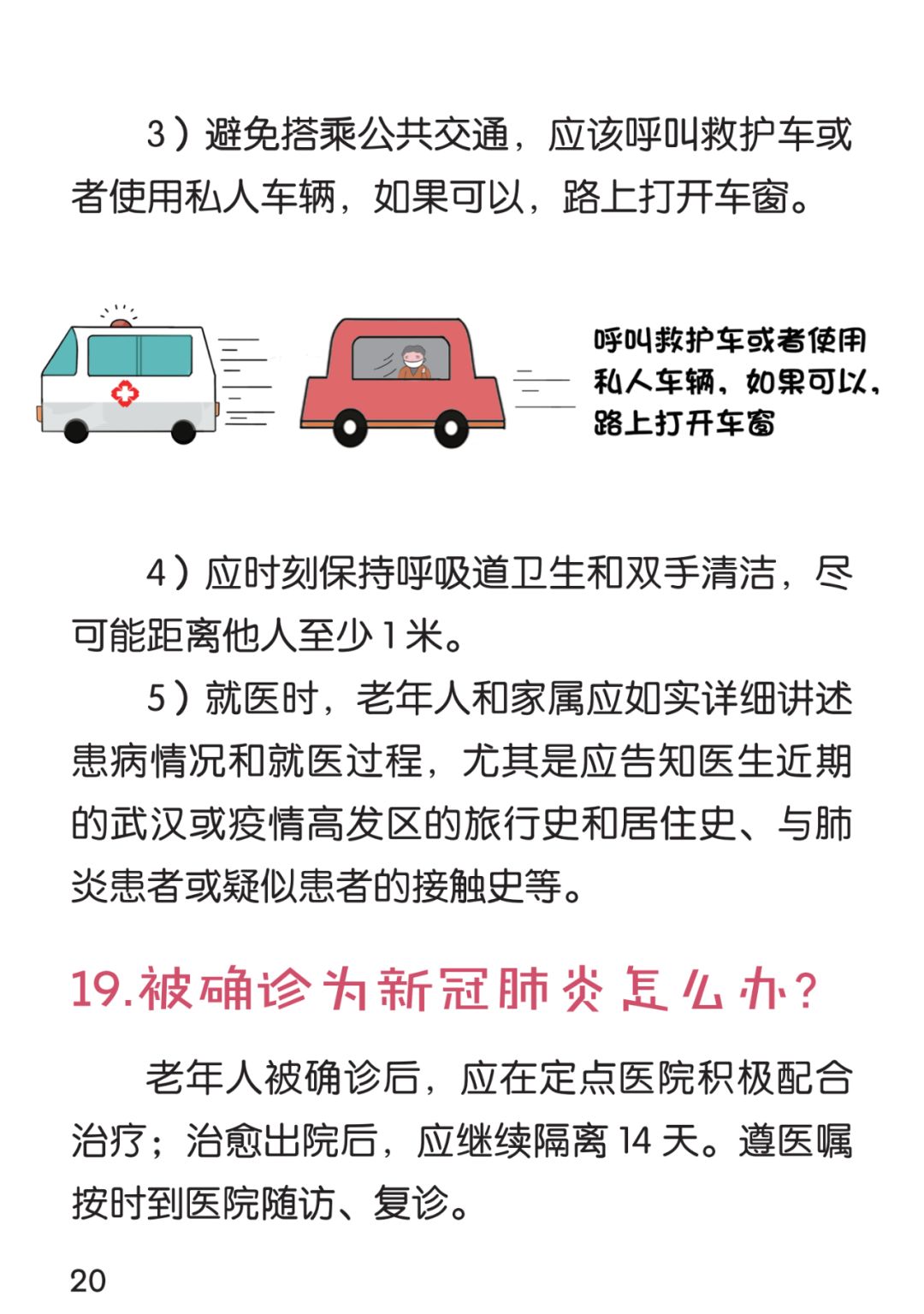 谢  谢！
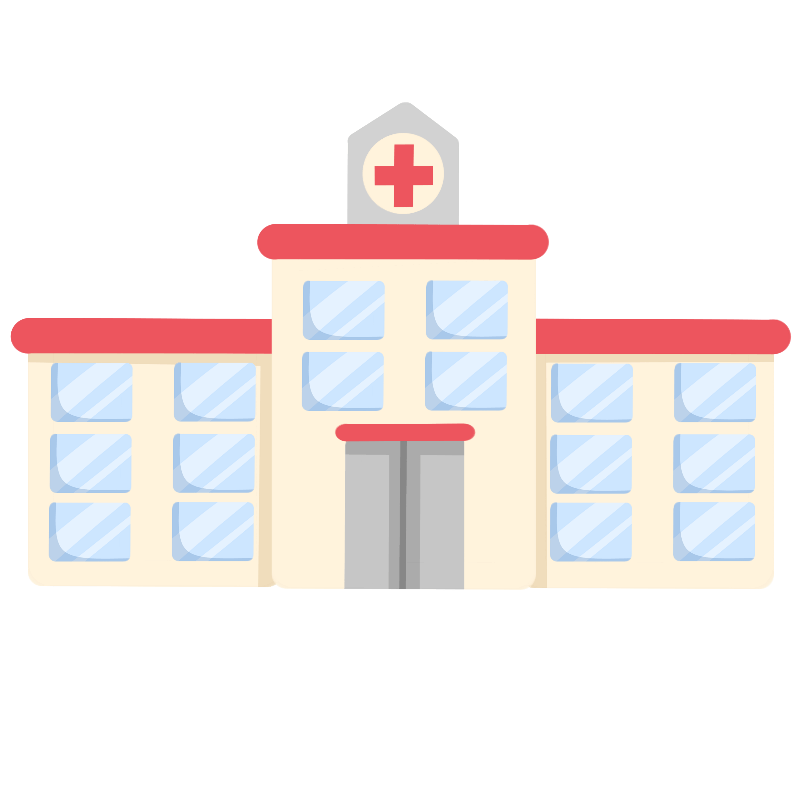